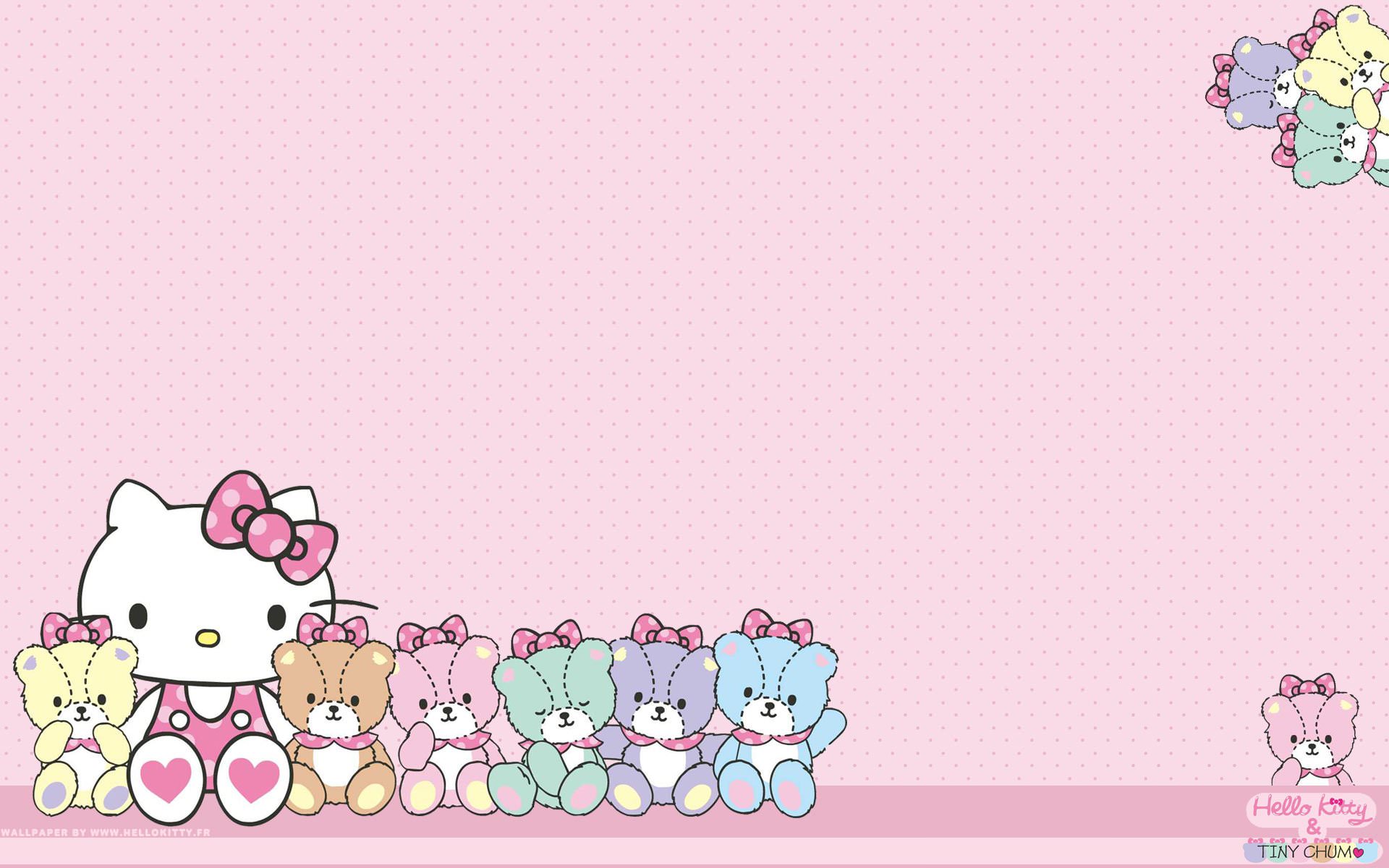 CÂU LẠC BỘ THỊNH VƯỢNG 4.0

1 -  HỒ SƠ THÀNH VIÊN
2 -  CÁC THÀNH VIÊN THAM GIA XÂY DỰNG CỘNG ĐỒNG VITAE
LỊCH HỌC OFFLINE

CHIA SẺ ĐỊNH HƯỚNG PHÁT TRIỂN VITAE

THỜI GIAN: 9H00  - 17H

LỊCH HỌC: THỨ 2: NGUYỄN VĂN TƯ
	      THỨ 3: MICHAEL TRẦN
	      THỨ 4: THIẾT QUÂN
	      THỨ 5: NGUYỄN VĂN TƯ
LỊCH HỌC OFFLINE

CHIA SẺ KHÁM PHÁ MẬT MÃ NGÀY SINH

THỜI GIAN: 8H30 – 17H
LỊCH HỌC: THỨ 6: HÀ TÂM
LỊCH HỌC OFFLINE

CHIA SẺ ĐỊNH HƯỚNG PHÁT TRIỂN VITAE

THỜI GIAN: 9H00  - 17H

LỊCH HỌC: THỨ 2: NGUYỄN VĂN TƯ
	      THỨ 3: MICHAEL TRẦN
	      THỨ 4: THIẾT QUÂN
	      THỨ 5: NGUYỄN VĂN TƯ
LỊCH HỌC OFFLINE

CHIA SẺ CHUYÊN SÂU: LÃNH ĐẠO CHUYỂN HÓA -NEP

THỜI GIAN: 8H30 – 17H

LỊCH HỌC:   THỨ 7, CN:     THÚY HẰNG